«Проблема диагностики художественных способностей учащихся»
Учитель изобразительного искусства  Сафонова Татьяна  Николаевна
МАОУ СОШ №12 г.Таганрог
основные Методы  диагностики одаренности
Наблюдение
Тест
Опросники
Анкета
Биографический метод
Психологические тренинги
Требования к процедуре наблюдения:
- определение задачи и цели (для чего? с какой целью?);
- выбор объекта, предмета и ситуации (что наблюдать?);
- выбор способа наблюдения, наименее влияющего на исследуемый объект и наиболее обеспечивающего сбор необходимой информации (как наблюдать?);
- выбор способов регистрации наблюдаемого (как вести записи?);
- обработка и интерпретация полученной информации (каков результат?).
ТРИ ТИПА НАБЛЮДЕНИЙ (установкА наблюдателя по отношению к объекту наблюдения )
Исследующее или выбирающее
Выжидательное
Непроизвольное или вынужденное
Одаренность не может развиться из ничего, на пустом месте, она всегда развивается на основе определенной, любимой ребенком деятельности
способностЬдетей использовать выразительность цвета сильно варьируЕТСЯ
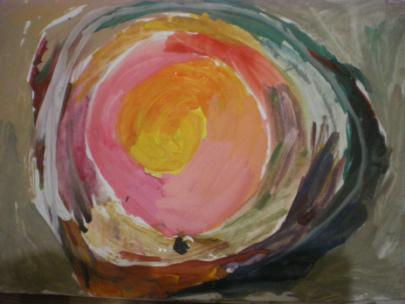 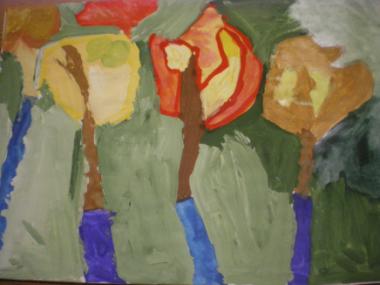 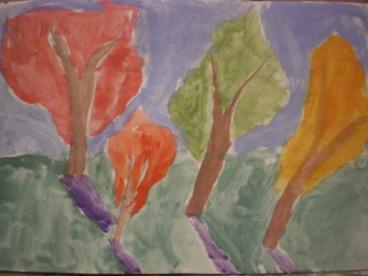 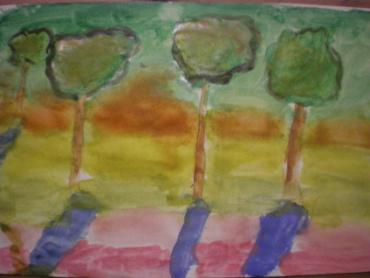 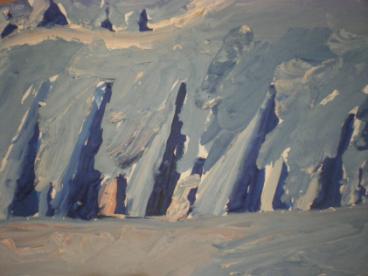 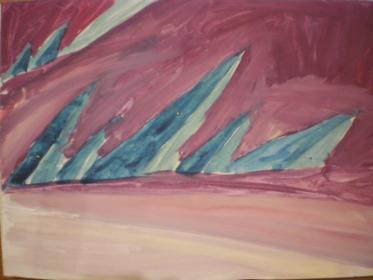 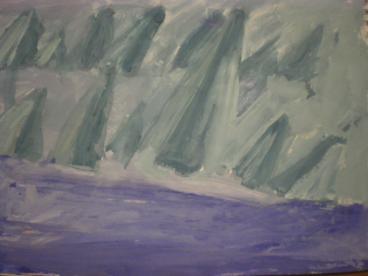 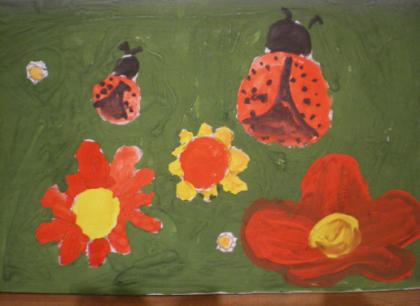